ВИЗУАЛЬНАЯ НОВЕЛЛА НА ТЕМУ “ИНФОРМАЦИОННАЯ БЕЗОПАСНОСТЬ”
Подготовила команда “USSR SQUAD”
1
КОМАНДА
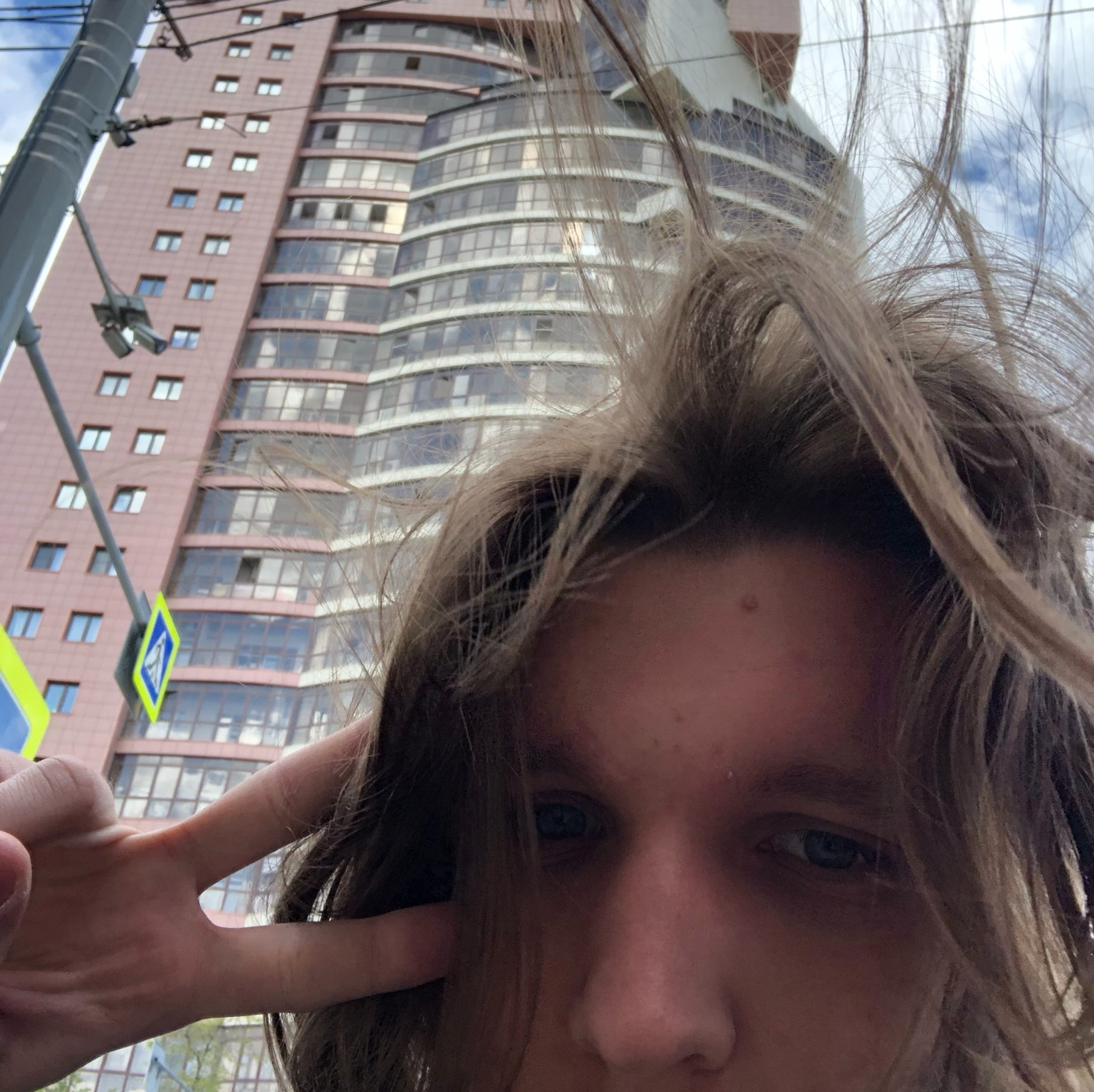 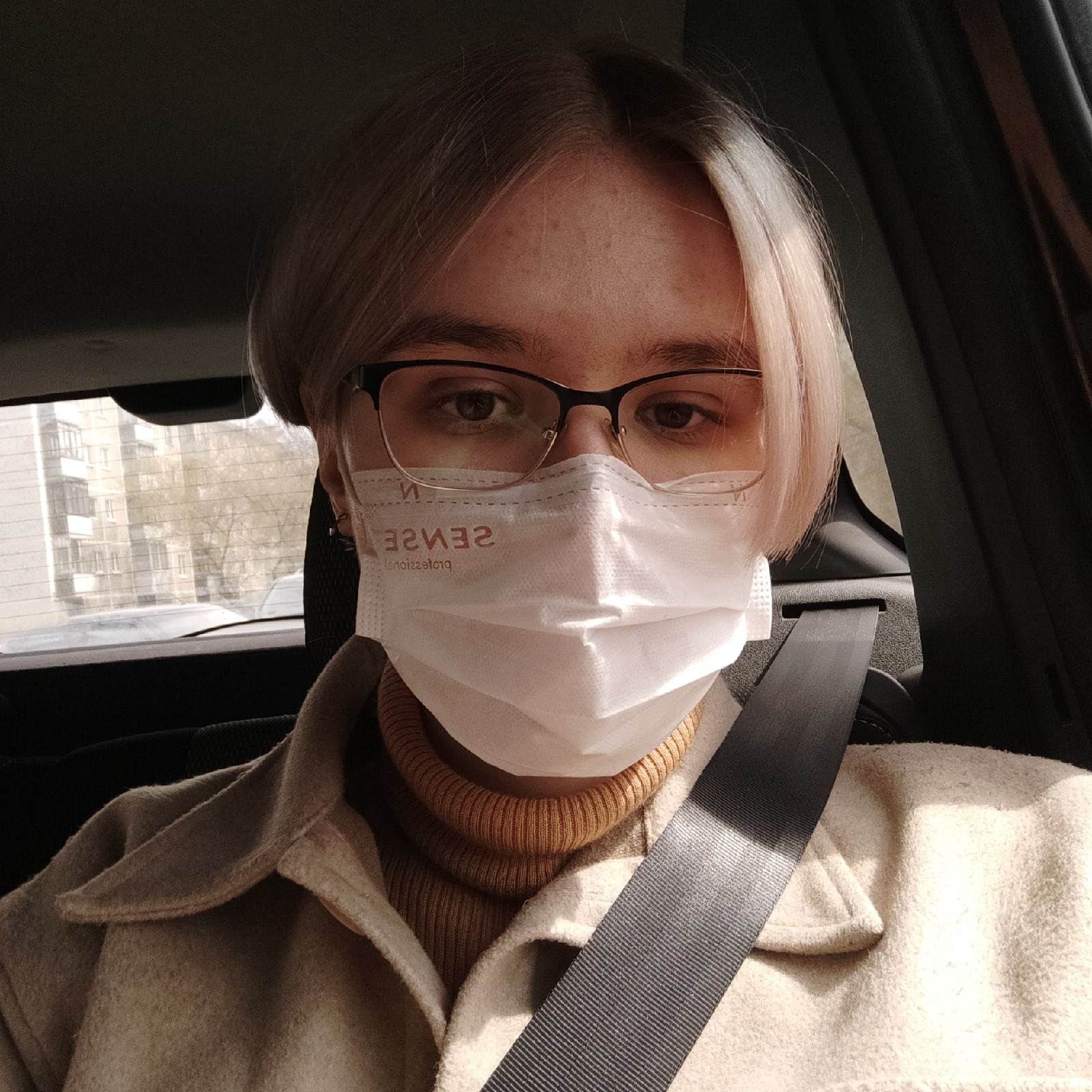 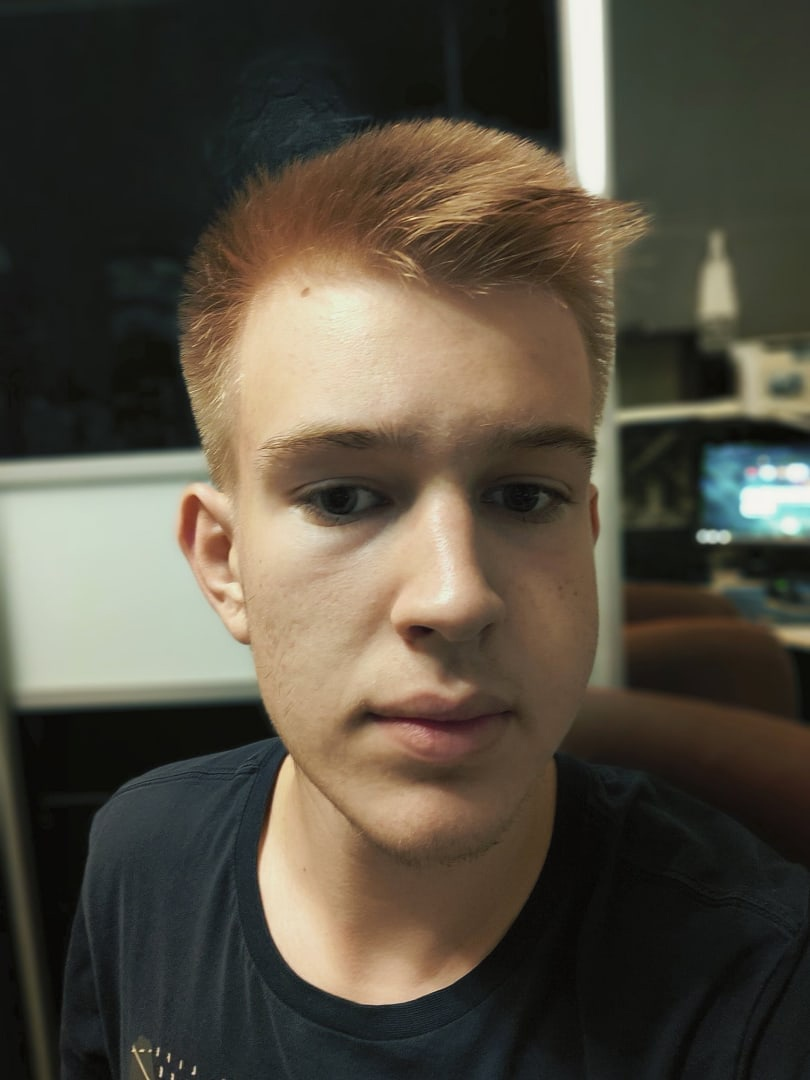 Золотухин Никита
Гомзикова Ксения
Заднишевский Илья
тимлид, аналитик
дизайнер, сценарист
программист
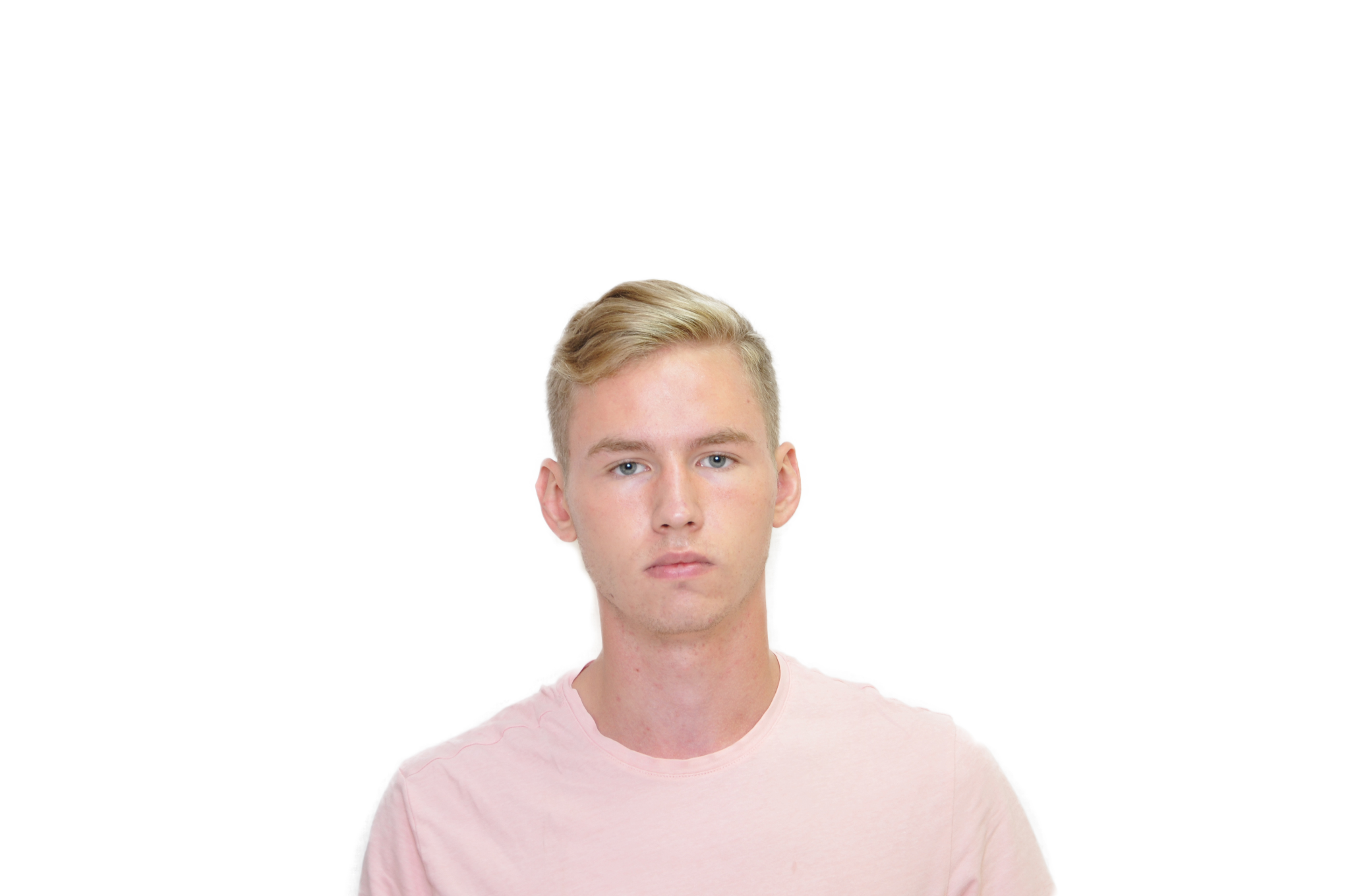 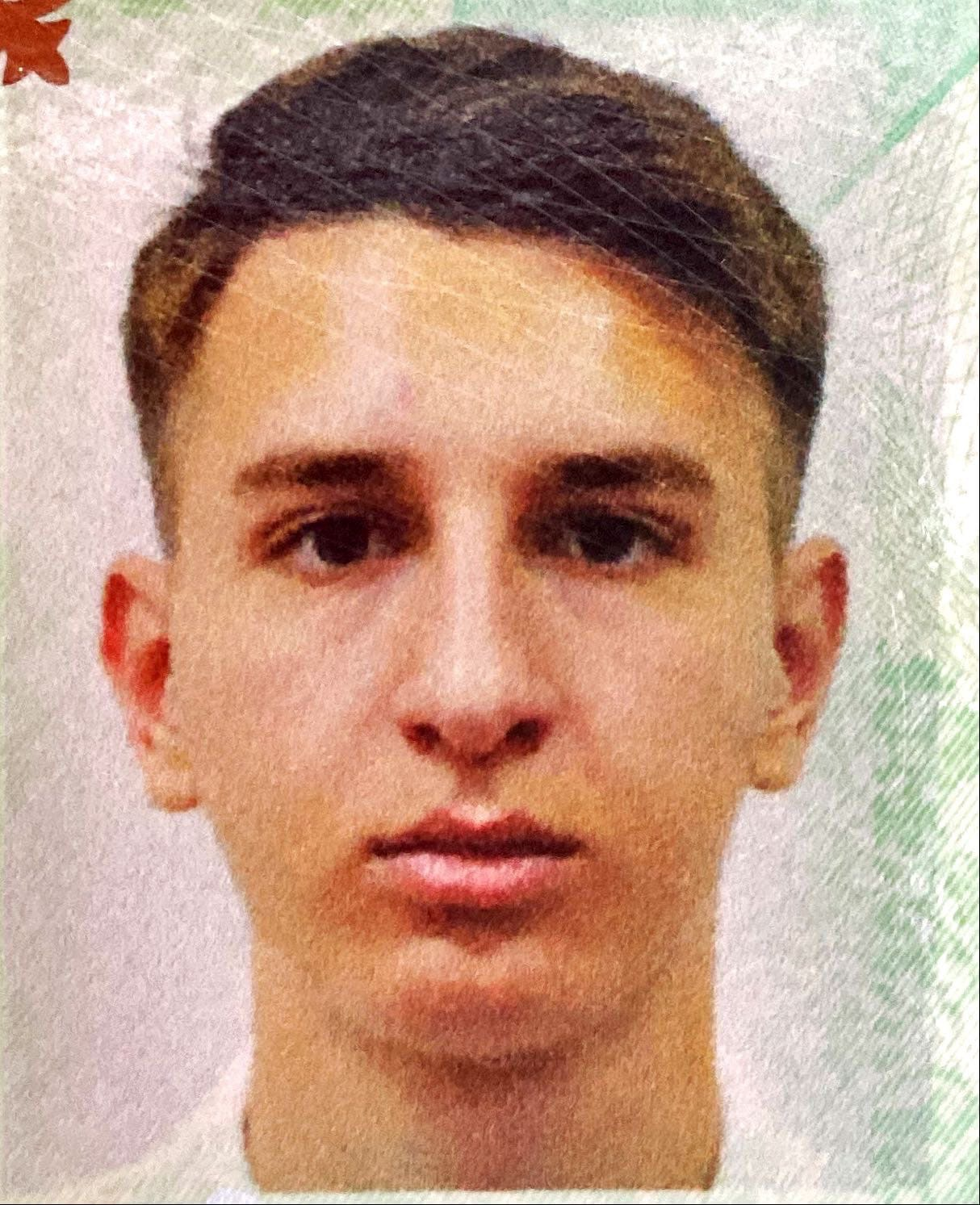 Ентин Андрей
Кирионенко Михаил
программист
сценарист
2
ИДЕЯ ПРОЕКТА
В наше время проблема информационной безопасности имеет повсеместный характер и много людей страдают от рук мошенников из-за невовлеченности в эту тему, поэтому, мы и решили реализовать свой проект именно на эту тему
3
ЦЕЛЕВАЯ АУДИТОРИЯ
Люди без понимания знаний в сфере информационной безопасности и желающие их получить
Дошкольники и школьники начальных классов
4
КОНКУРЕНТЫ
Наши основные конкуренты это Interland от Google и Бесконечное лето
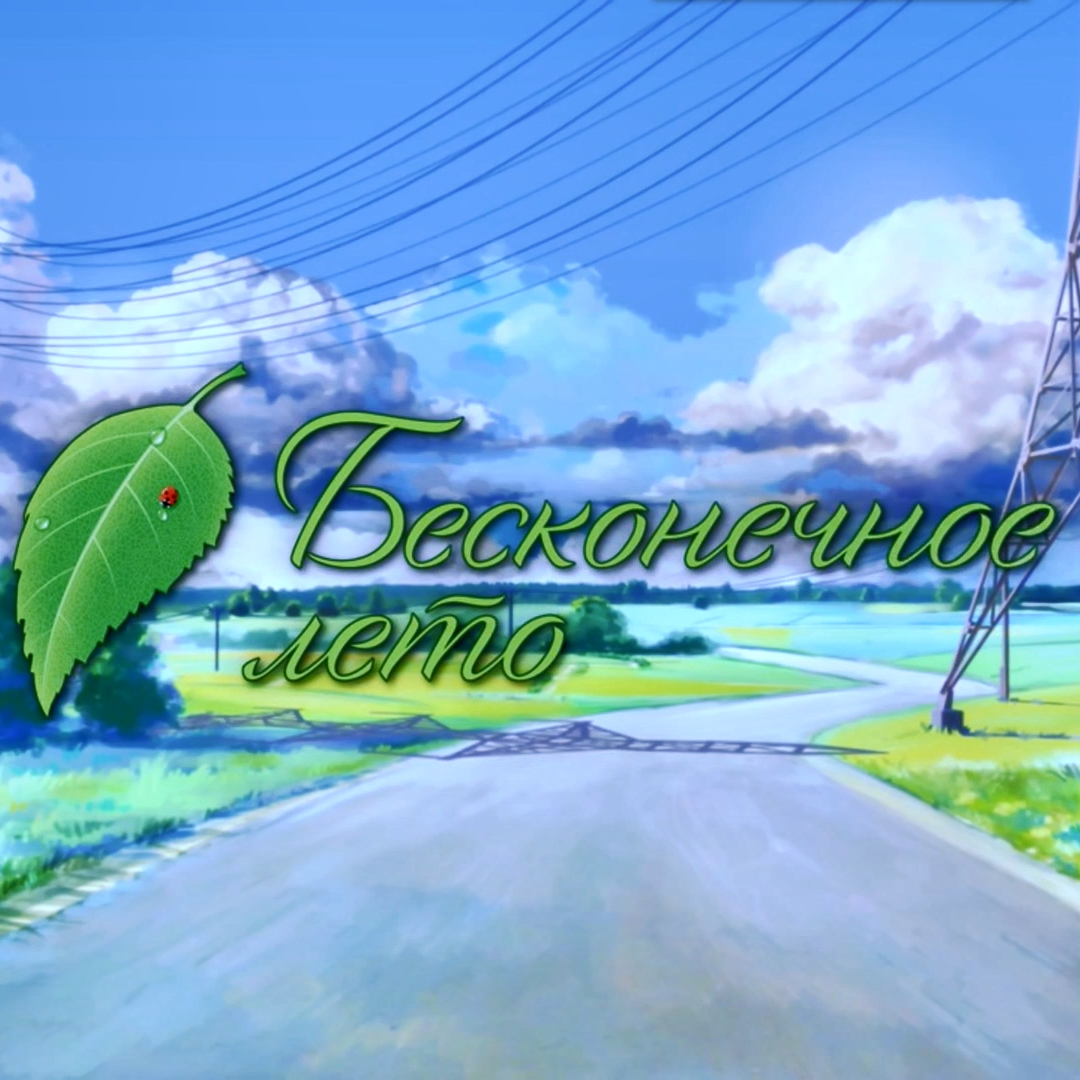 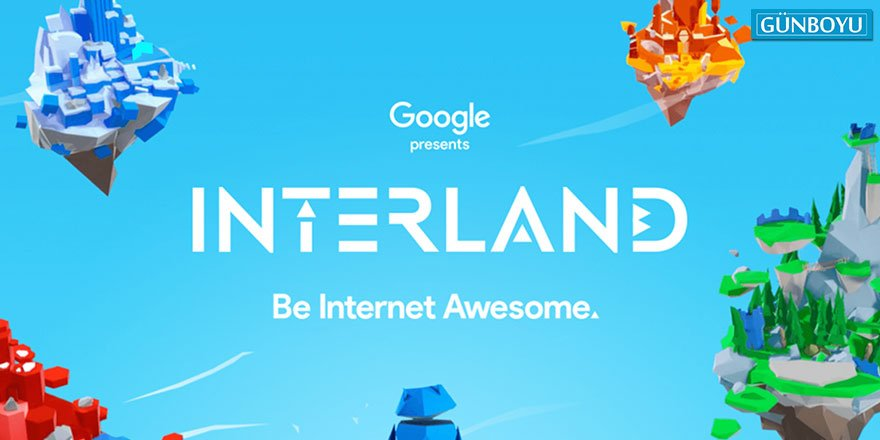 5
ПРЕИМУЩЕСТВА КОНКУРЕНТОВ
Interland:
Повествование через игровую форму
Пояснение ошибок игрока
Бесконечное лето:
Интересный нелинейный сюжет
Шикарное музыкальное сопровождение
Красивый и приятный стиль
6
ЦЕЛИ ПРОЕКТА
Предоставить целевой аудитории знания в сфере информационной безопасности
Преподнести всю информацию в игровой, понятной детям форме
Увеличить заинтересованность людей защитой персональной информации в интернете
Выполнить все задачи в срок
7
УНИКАЛЬНОСТЬ НАШЕГО ПРОЕКТА
1
2
3
Обучение, а не только проверка знаний
Не успеет надоесть, интересный сюжет
Мини игры, которые позволяют сразу проверить себя
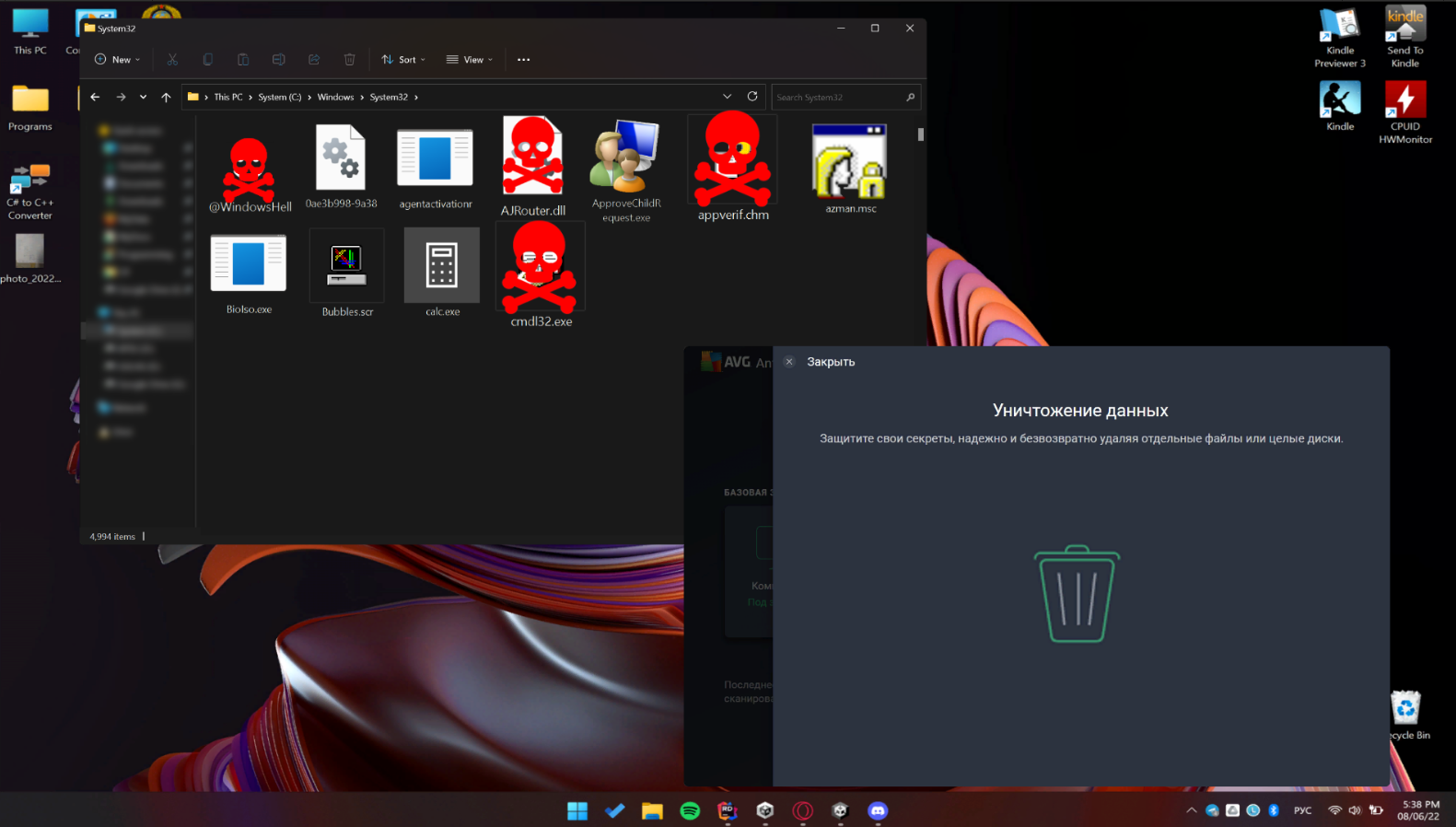 8
ТРЕБОВАНИЯ К ПРОЕКТУ
Красивый стиль
Обучение в игровой форме
Понятность информации
Интересные мини игры
9
ТЕХНОЛОГИЧЕСКИЙ СТЕК
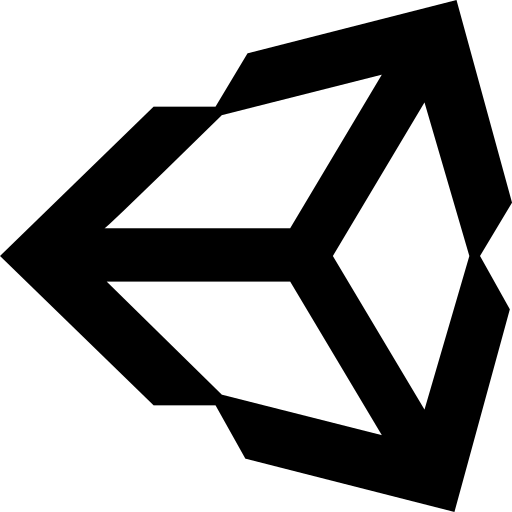 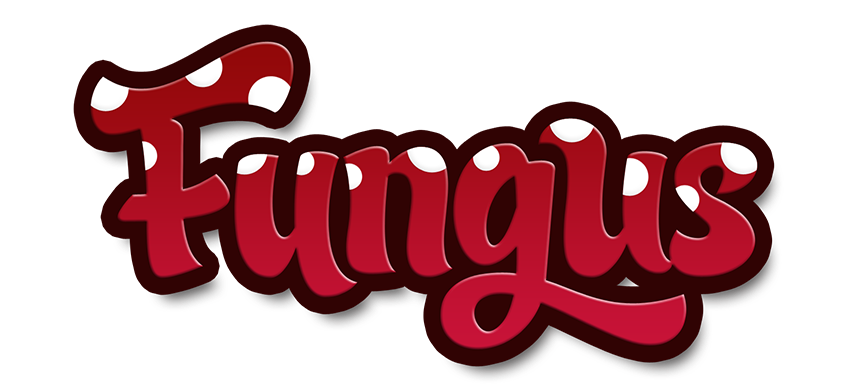 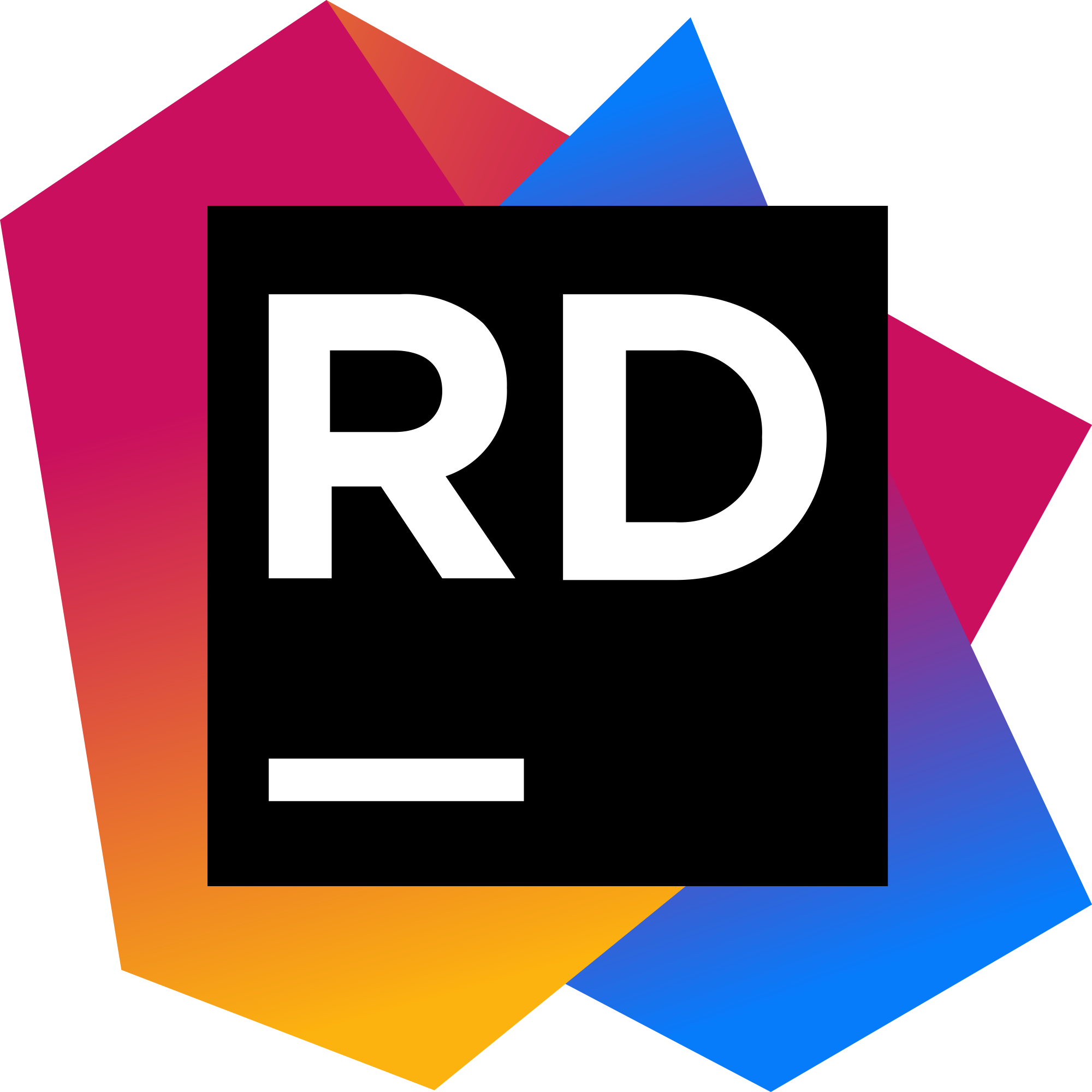 10
СХЕМА РАБОТЫ ПРИЛОЖЕНИЯ
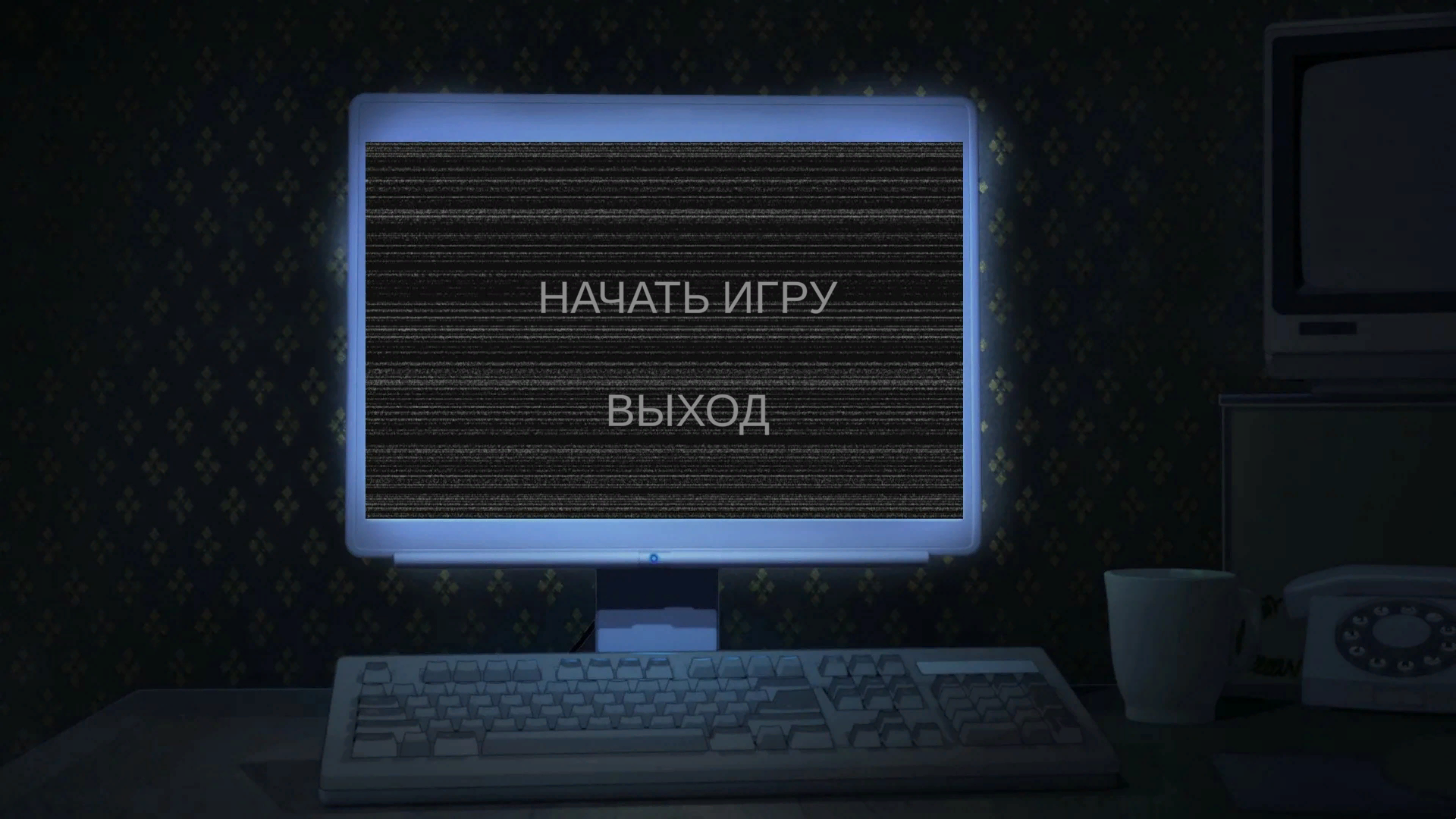 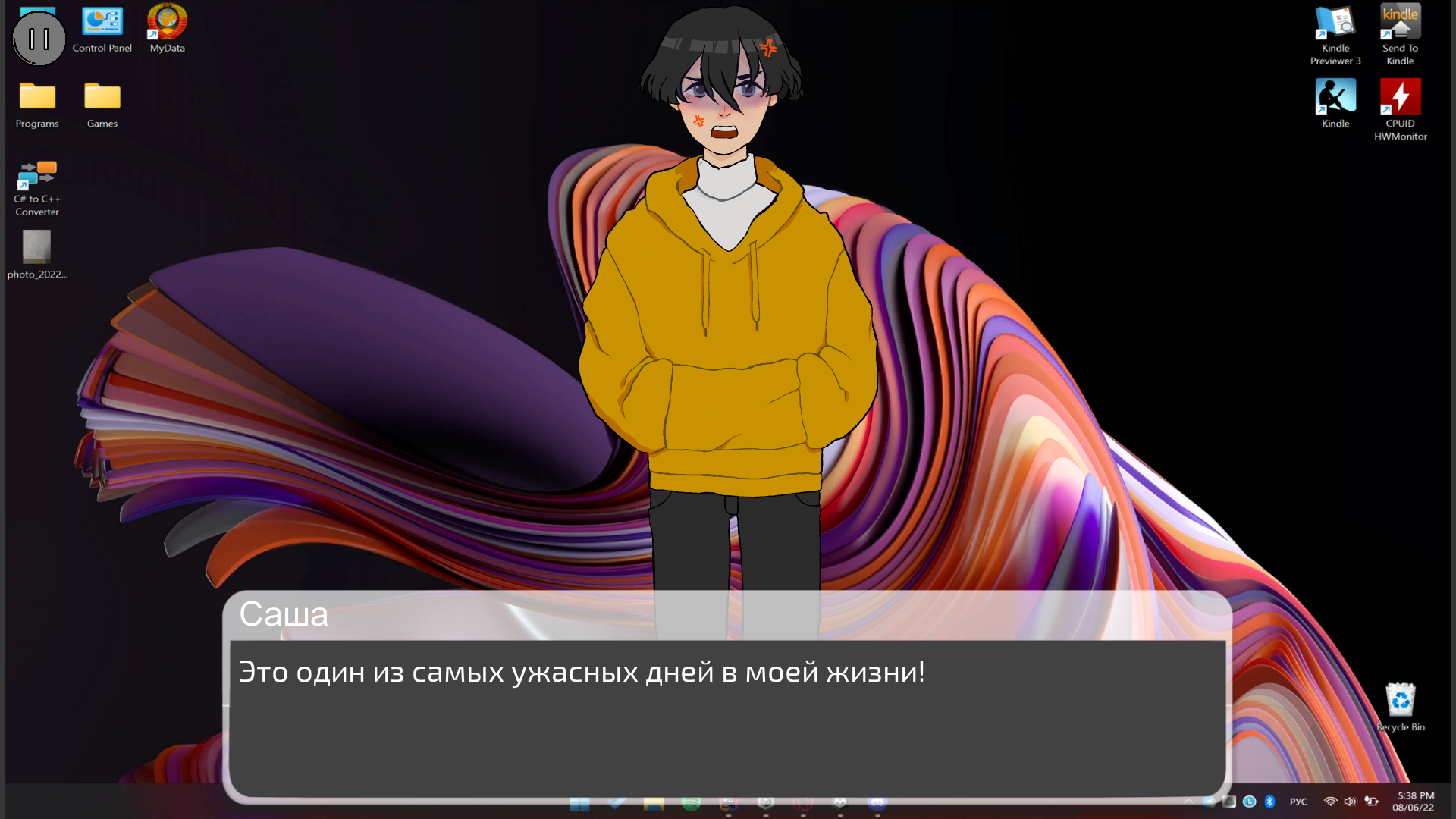 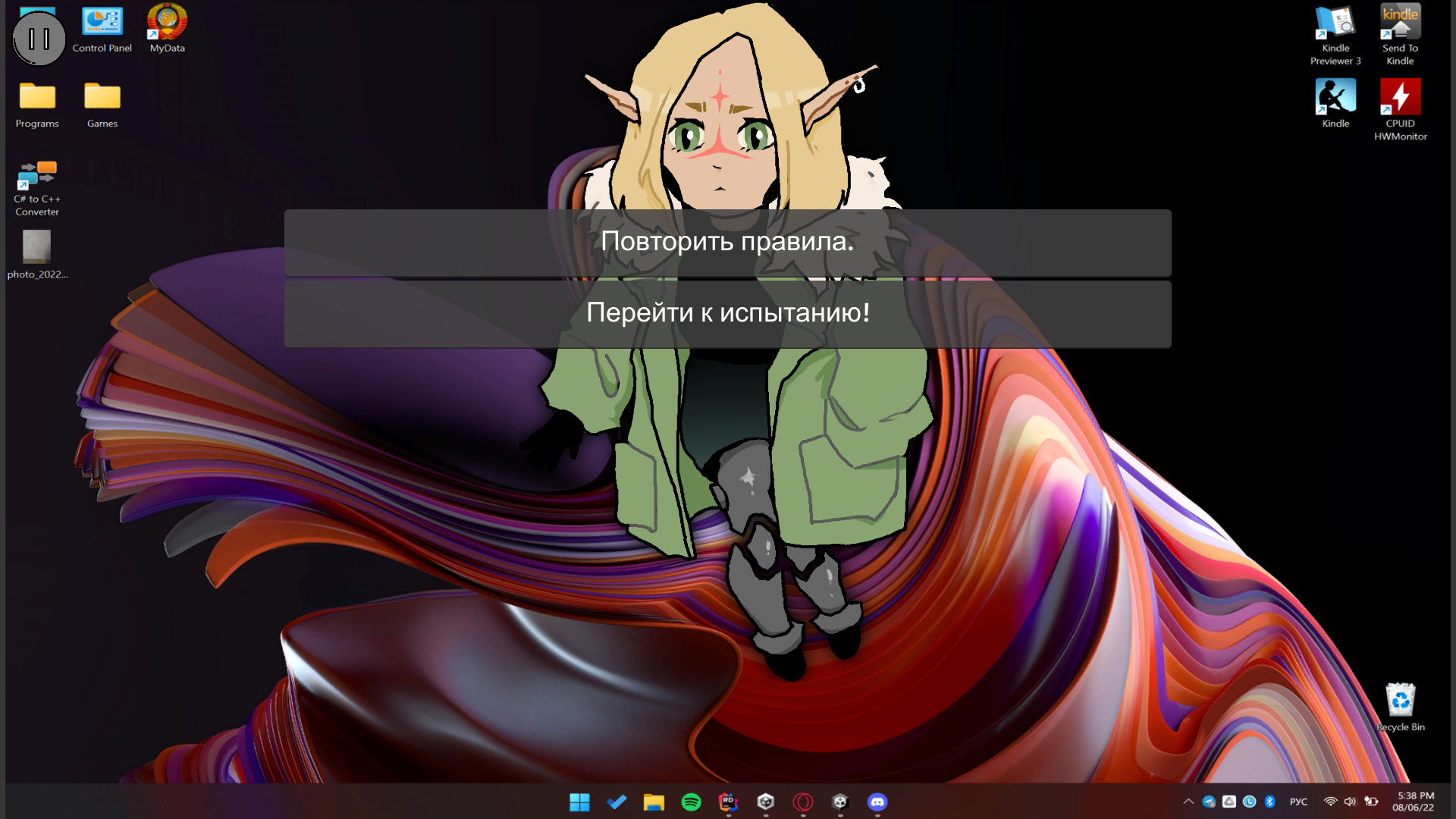 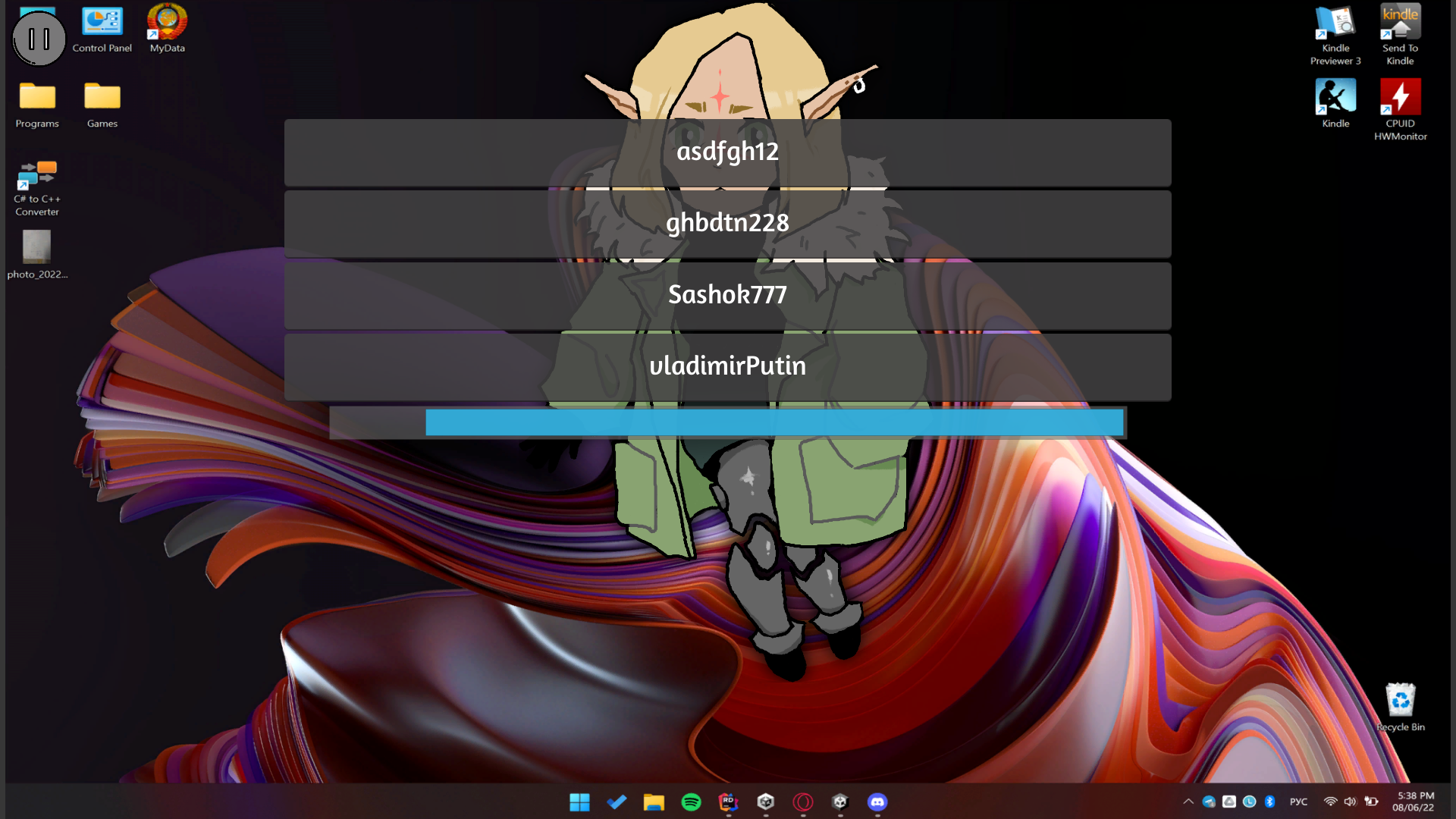 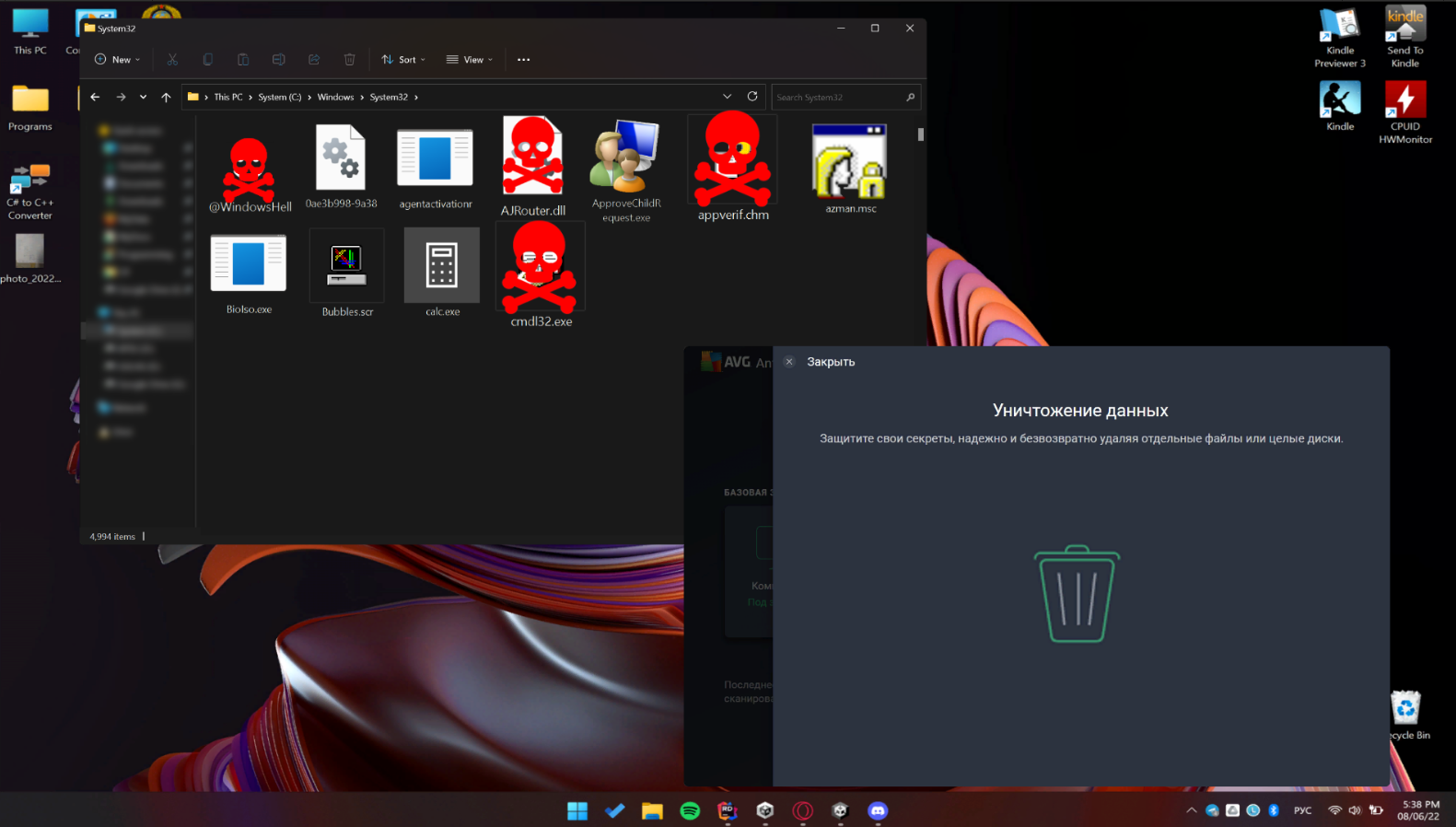 СПАСИБО ЗА ВНИМАНИЕ!
Игра на тему “Информационная безопасность”

Команда “USSR SQUAD”:

1. Золотухин Никита Владимирович (тимлид, аналитик) - https://vk.com/quwuquwuquwuwu

2. Гомзикова Ксения Андреевна (дизайнер, сценарист) - https://vk.com/agent_bpp

3. Заднишевский Илья Андреевич (программист) - https://vk.com/ilyaudalov1

4. Ентин Андрей Дмитривевич (сценарист) - https://vk.com/amenotejikara1

5. Кирионенко Михаил Александрович (программист) - https://vk.com/winohare
Демонстрационное видео работы приложения